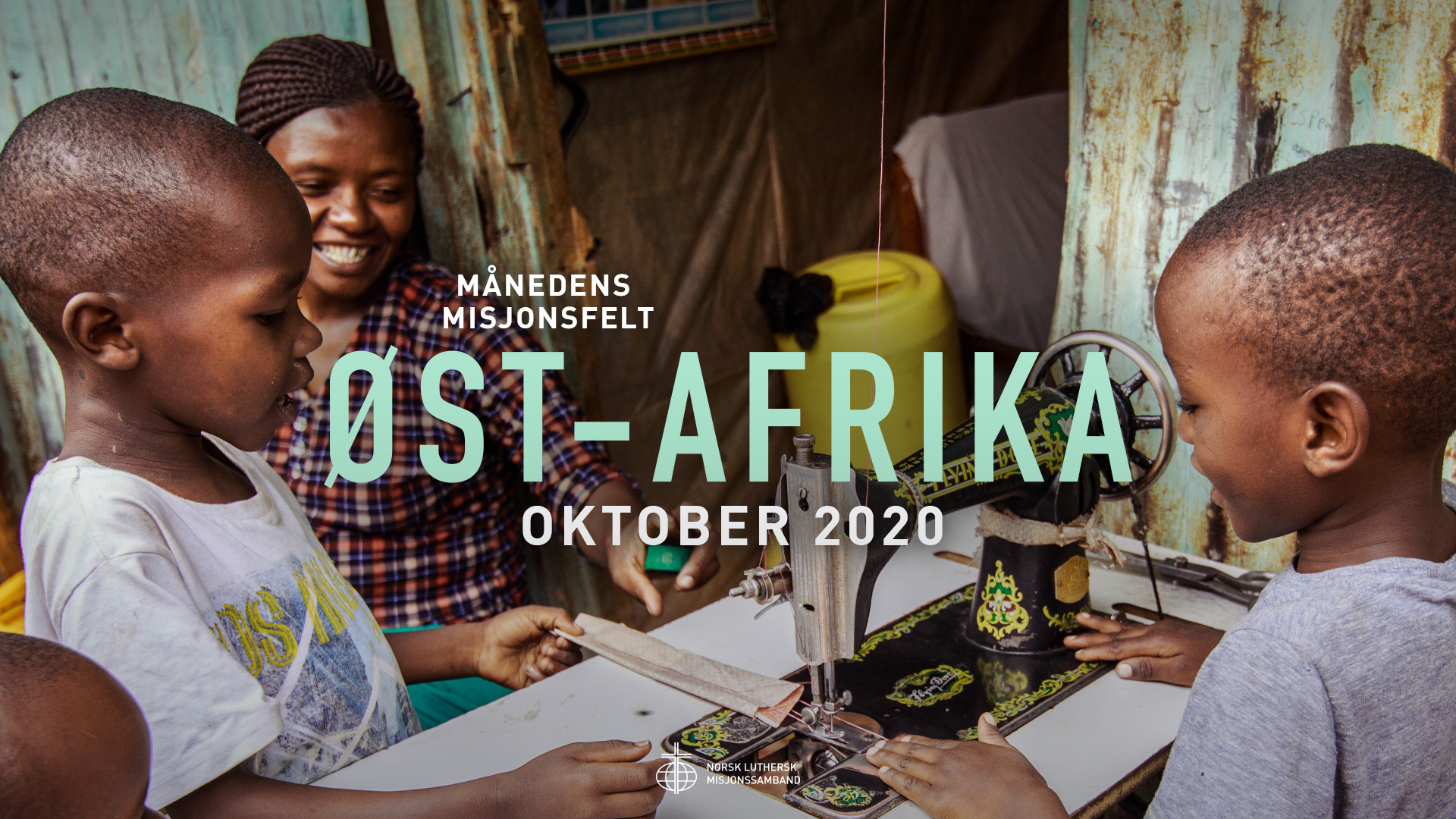 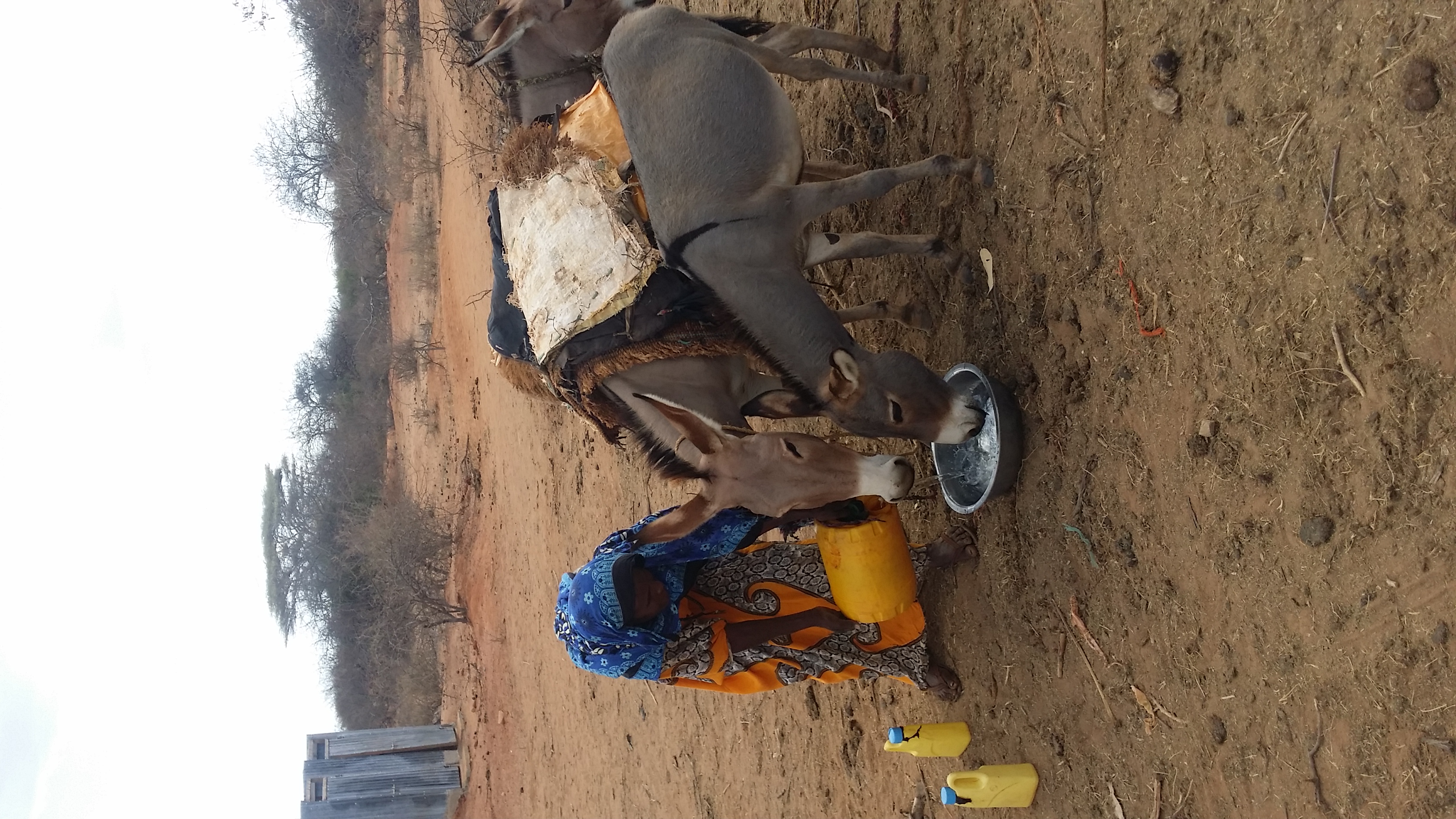 NLM etablerte seg i Tanzania i 1951. 
I 1977 inngikk NLM også samarbeid med den lutherske kirken i Kenya.
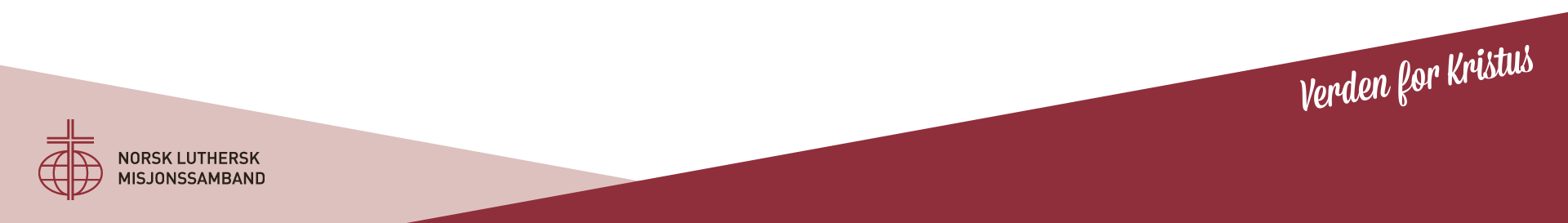 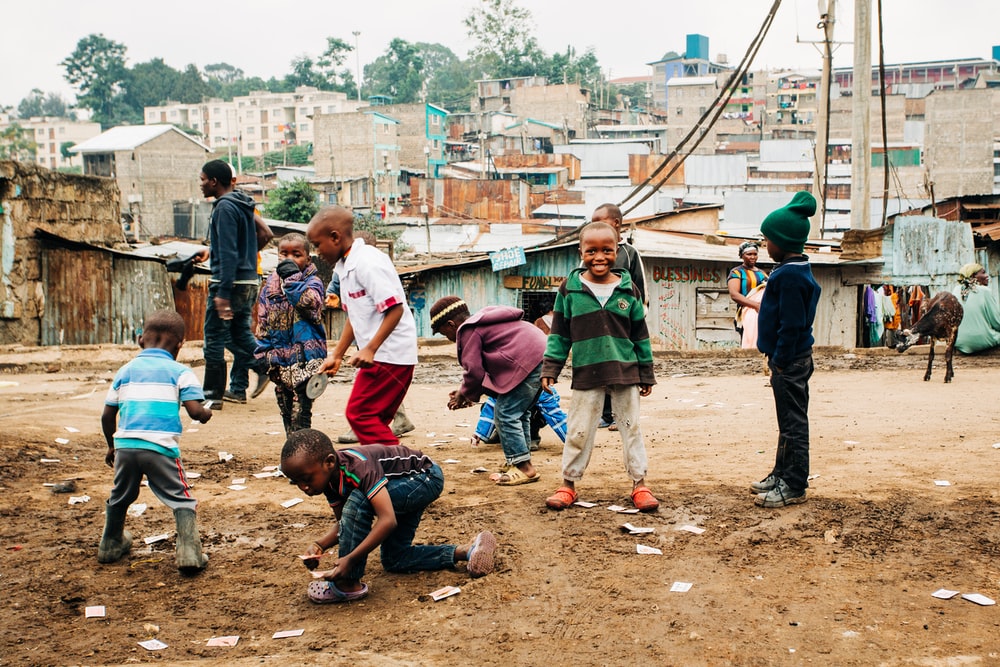 Det finnes store helseutfordringer og mye fattigdom. 

Jenter blir ofte nedprioritert mtp utdanning. 

Mange har ikke hørt om Jesus.
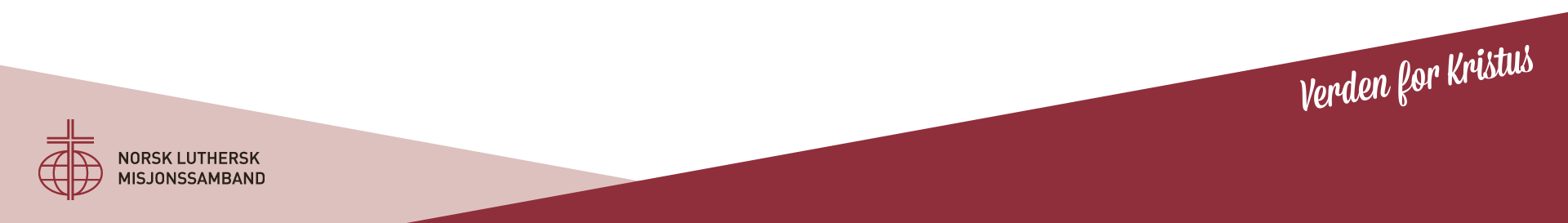 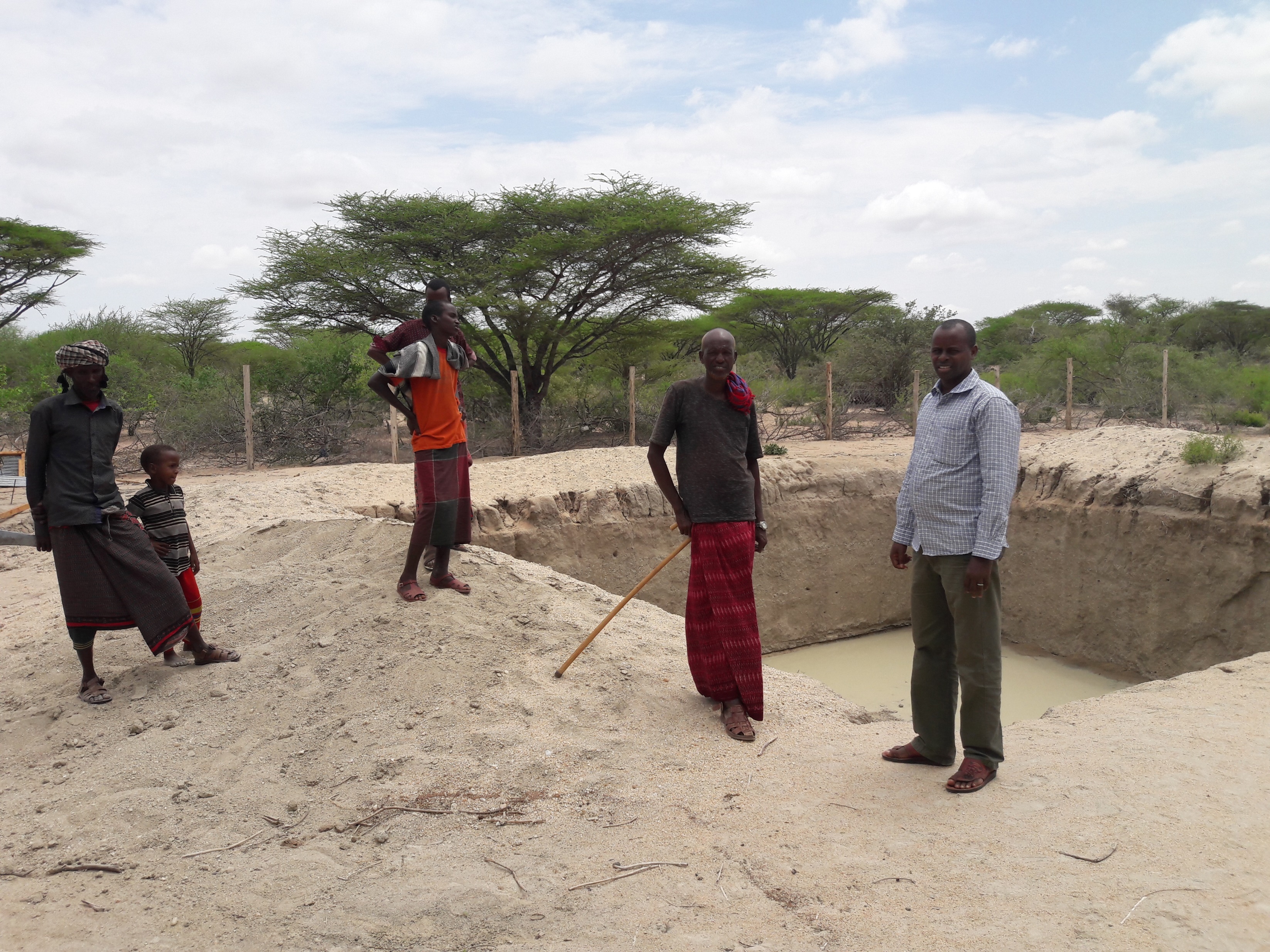 NLM støtter prosjekter innen evangelisering og bistand i Kenya og Tanzania.
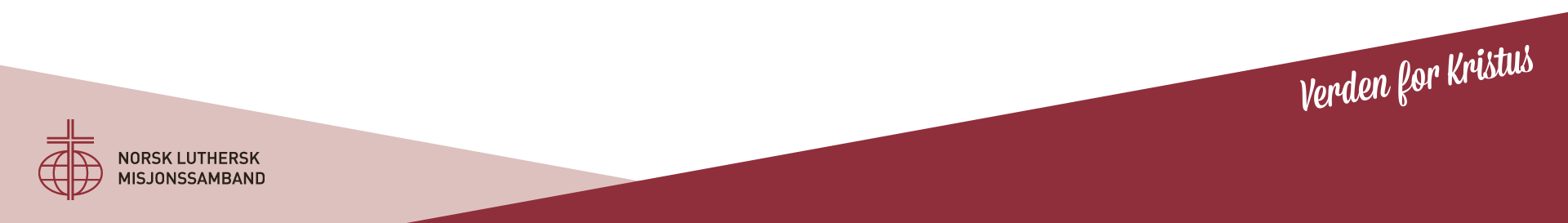 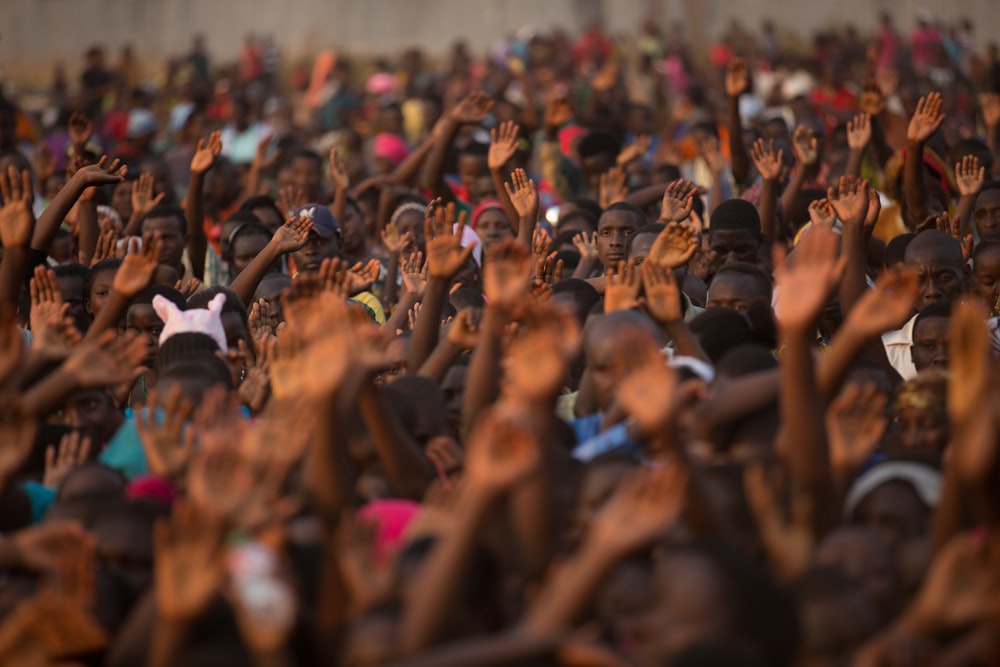 De nasjonale lutherske kirkene har i mange år hatt et samarbeid med NLM. Kirkene har vokst og det er lokale ledere som er ansvarlige for arbeidet.
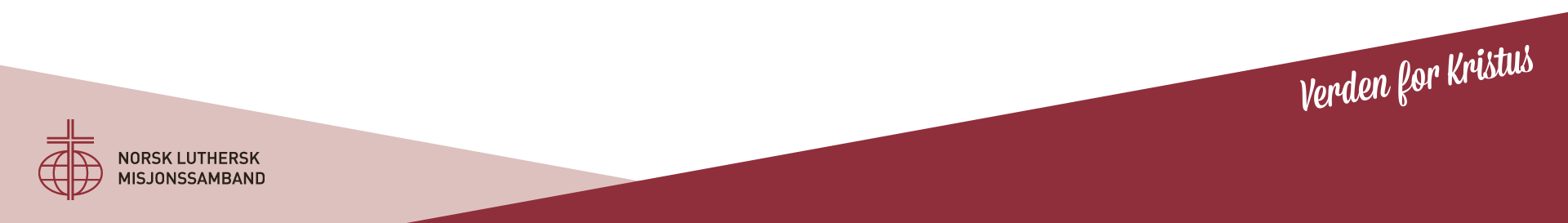 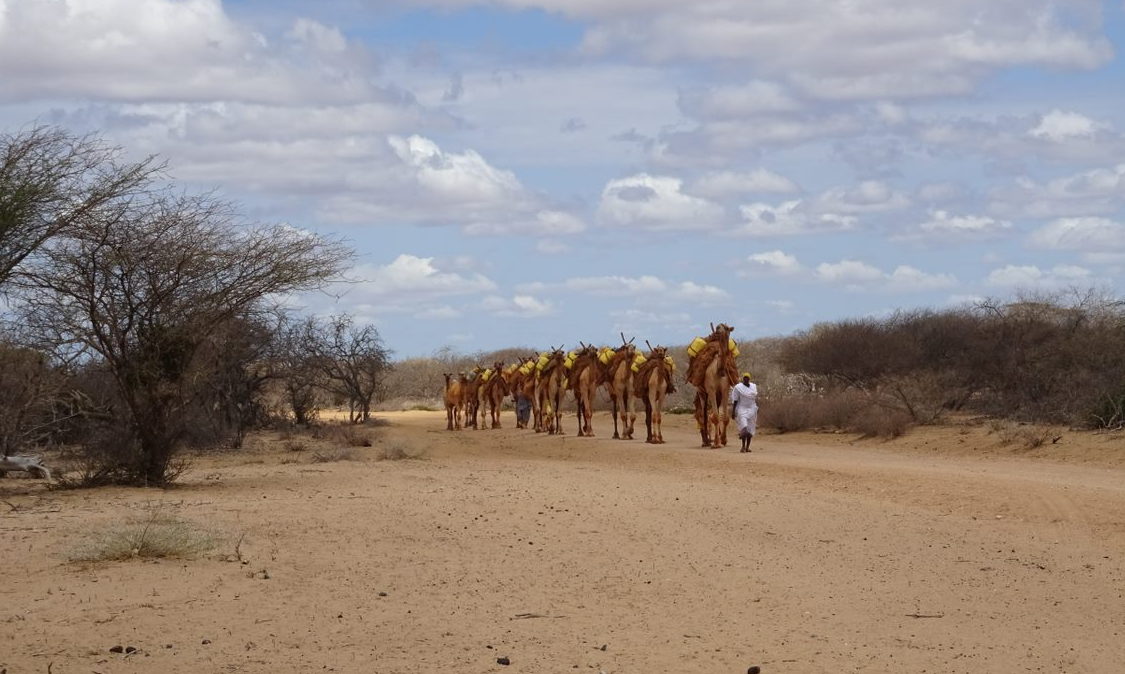 NLM ønsker å hjelpe kirkene å nå enda lenger ut, også til de minst nådde folkegruppene.
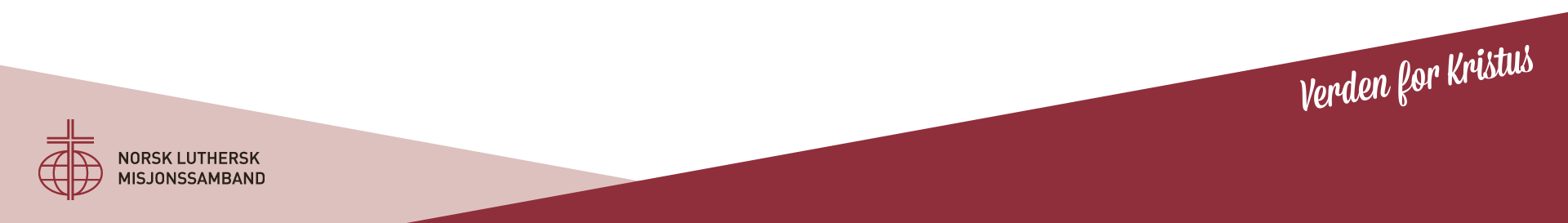 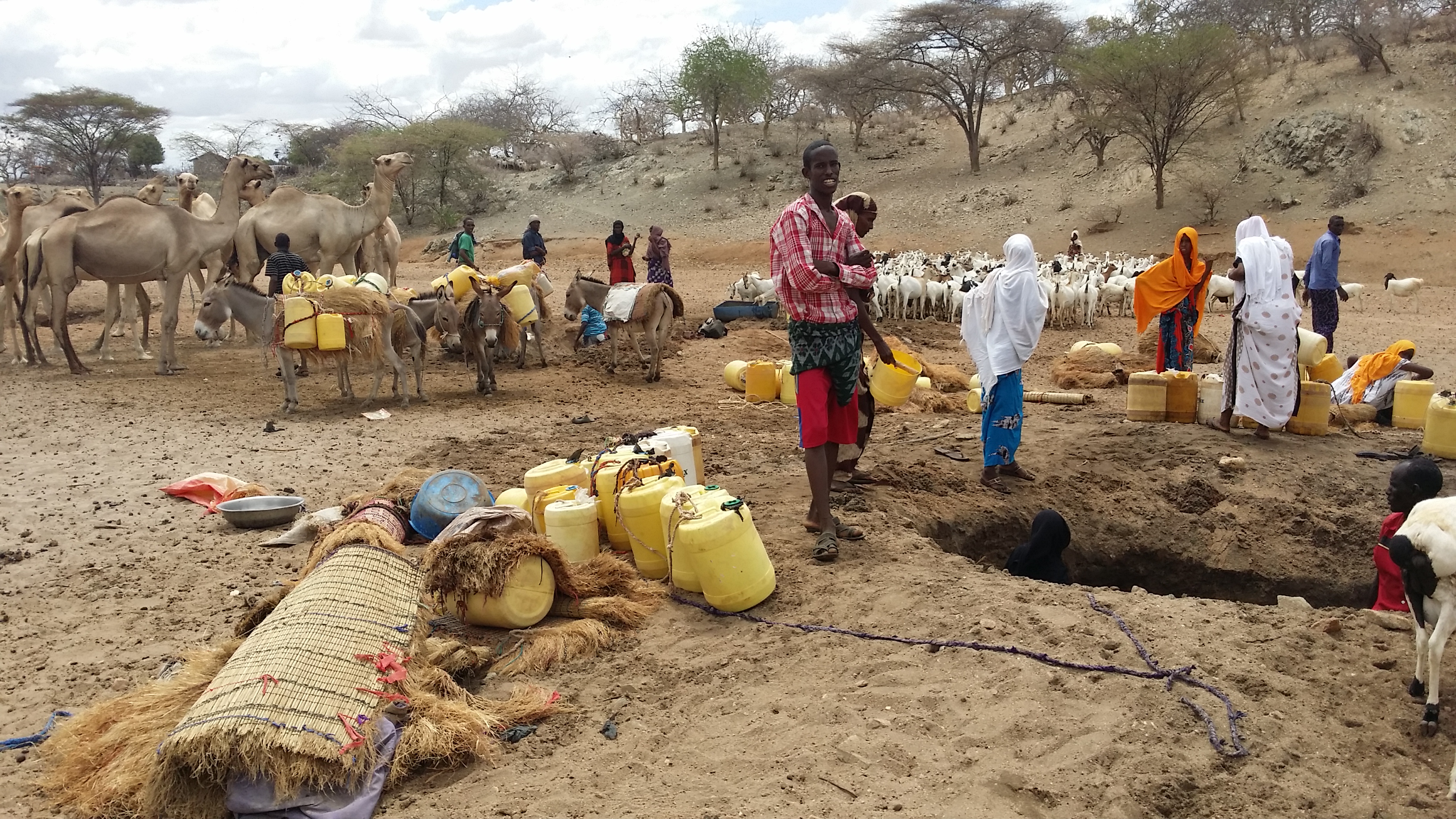 Ved å støtte Øst-Afrika er dere med på å: 
Fortelle om Jesus til folk som ikke har hørt. 
Styrke helsetilbudet, bla gjennom å øke kompetansen og kunnskapen i lokale helseinstitusjoner
Landsbyprosjekt som arbeider for å bedre forhold innen vann, helse og hygiene.
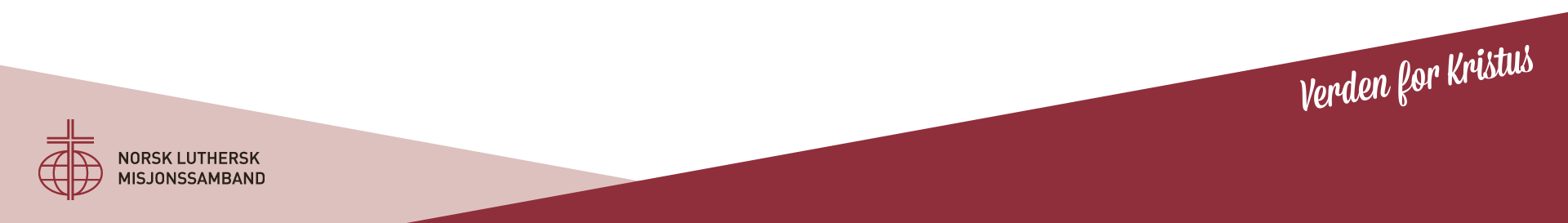 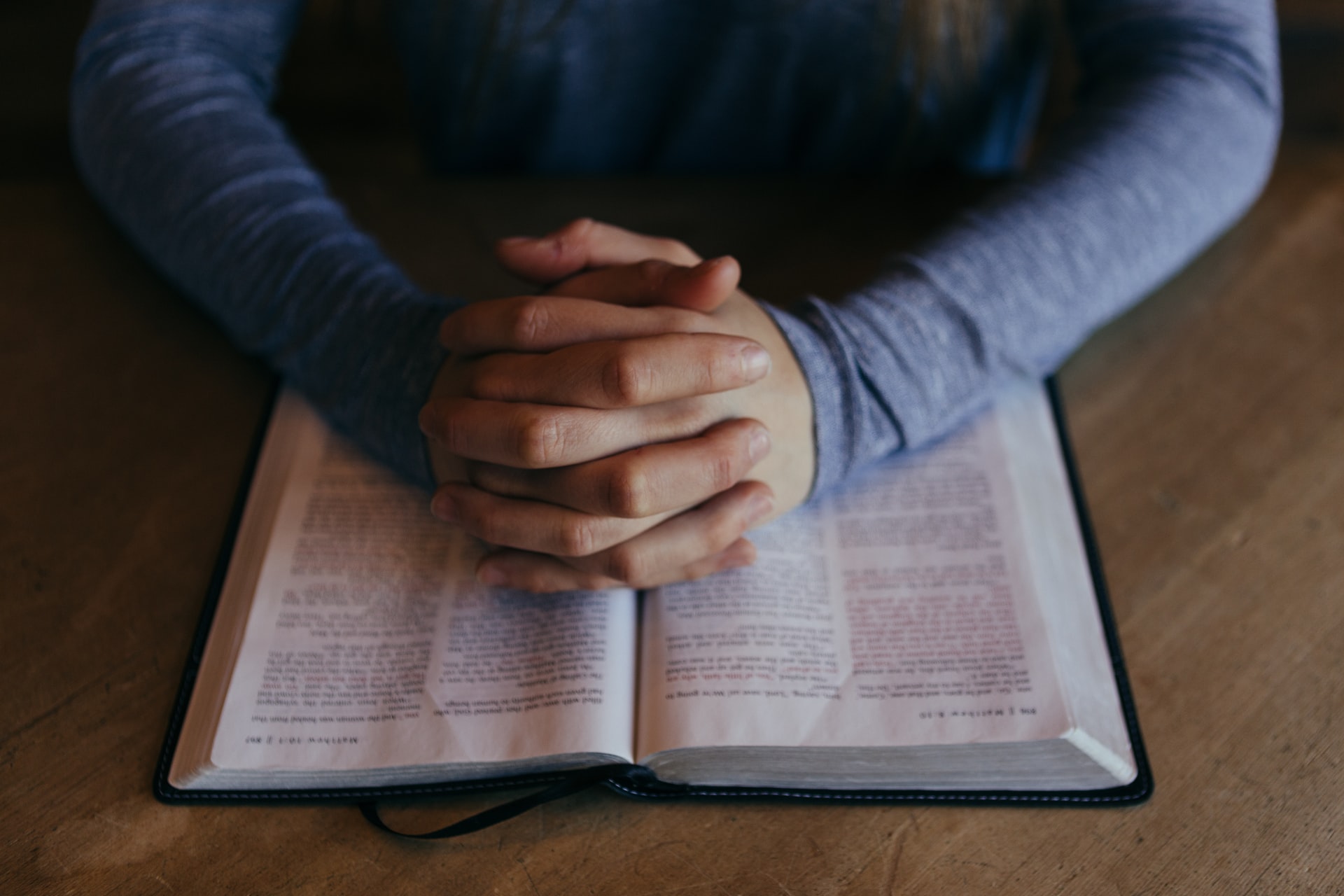 Be for arbeidet
Takk og be for alt arbeidet som skjer i NLMs samarbeidsbispedømmer i Tanzania og Kenya.
Be om at Gud må lede utsendingene i Øst-Afrika, og at mennesker kan møte Jesus.
Takk og be for dem som har tatt imot Jesus, be om beskyttelse og styrke for dem som opplever forfølgelse.
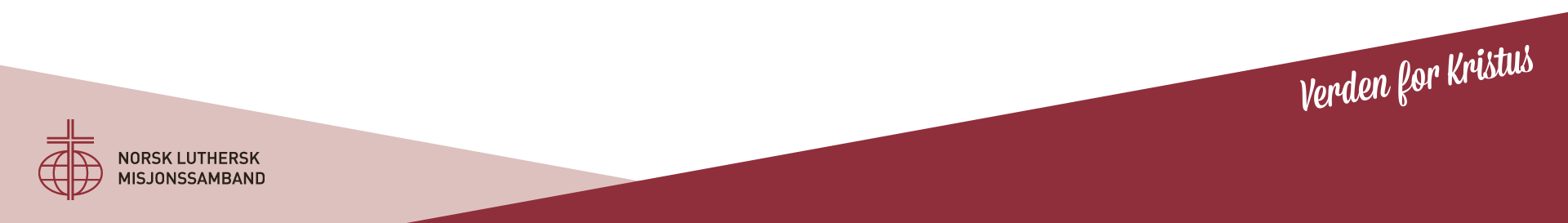 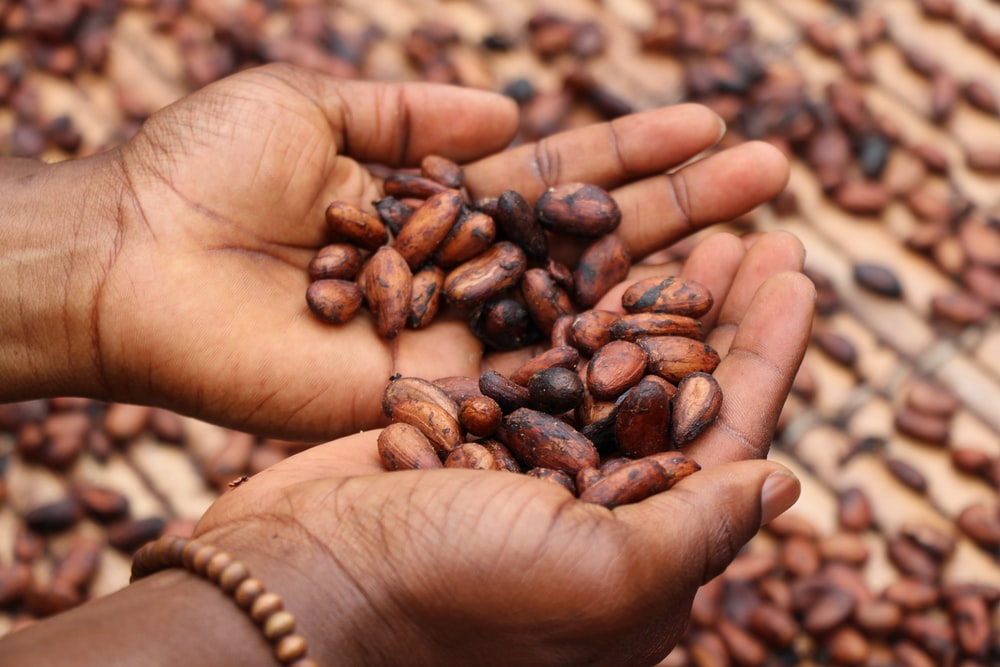 Ønsker du å støtte 
arbeidet i Øst-Afrika? 

Bli fadder for regionen eller 
gi en gave til kontonummer: 8220.02.90131 
Merk «Øst-Afrika».
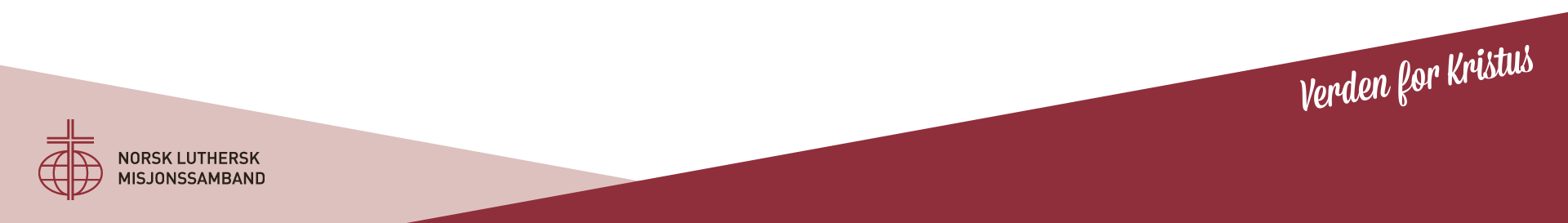 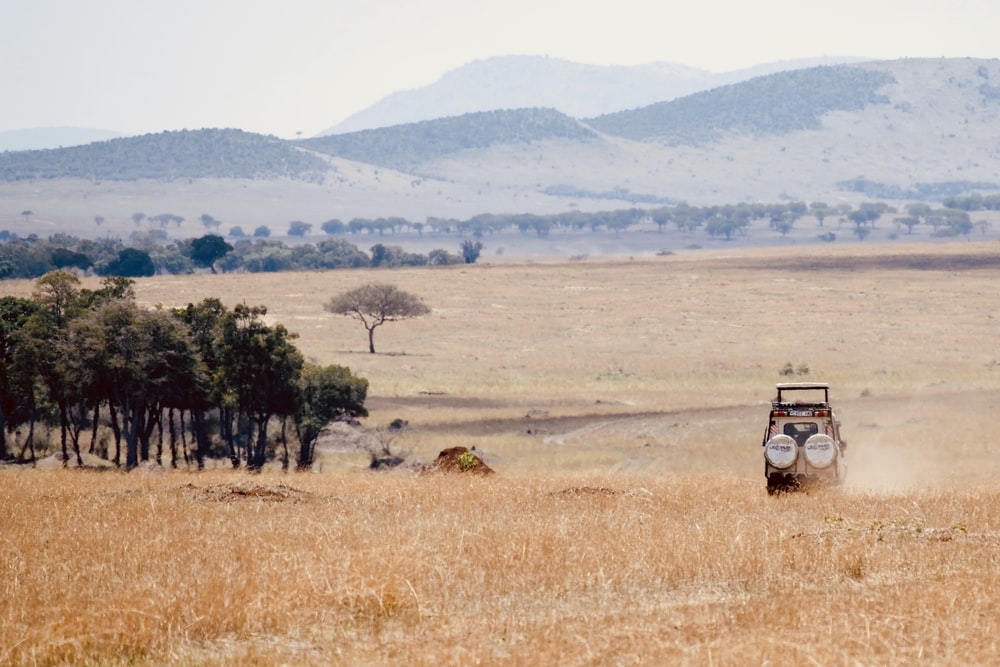 Takk for forbønn og gaver.
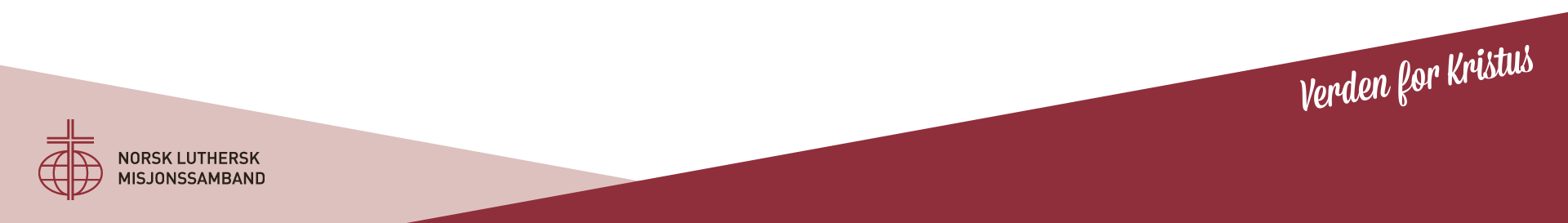